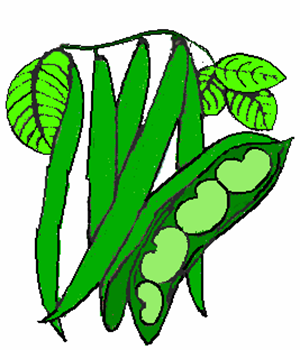 Trivia Question
Green Beans
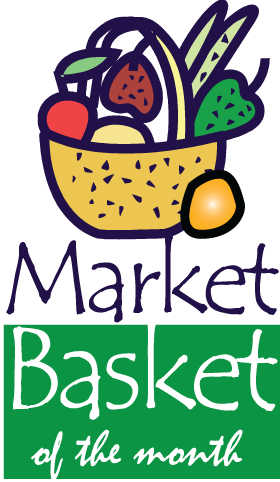 Green beans can have what color  pods (the long outer part)?
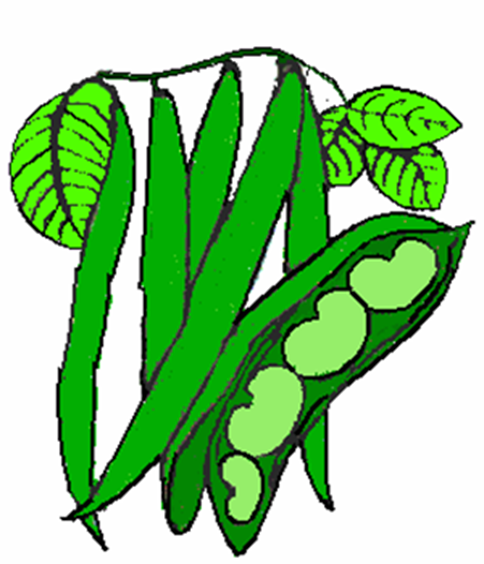 Answer: Trivia Question
Green Beans
Green beans can have what color  pods?
Answer:
Green, yellow, purple and streaked. 
(The bean inside is always green)
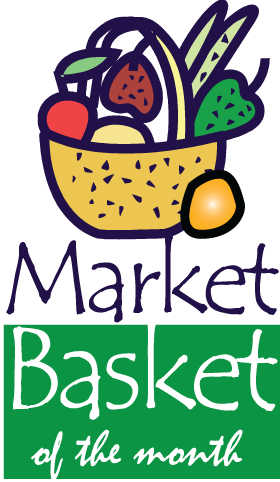 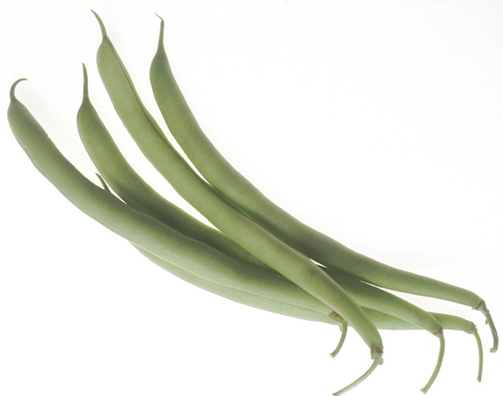 Trivia Question
Green Beans
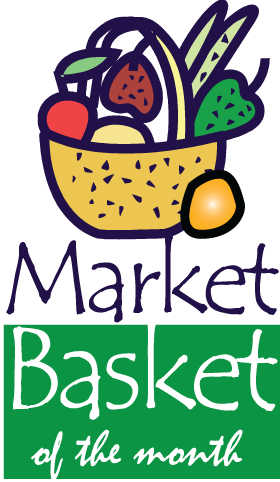 How long does it take for green beans to grow from a seed?
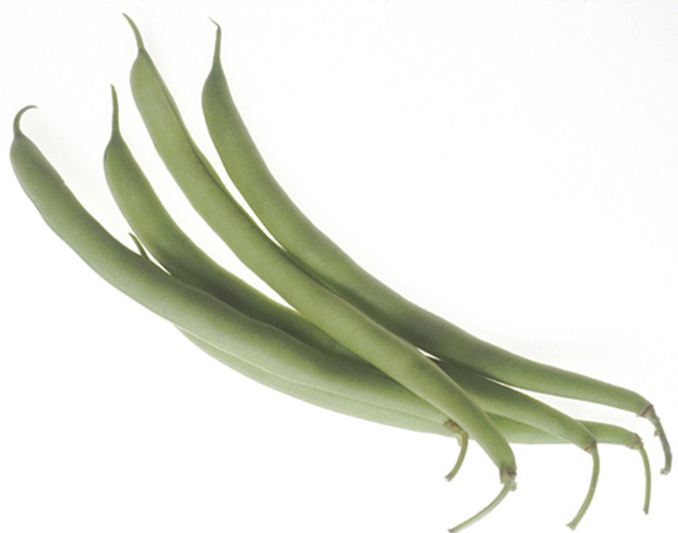 Answer - Trivia Question
Green Beans
How long does it take for green beans to grow from a seed?
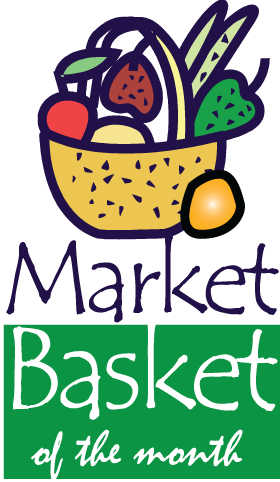 Answer: 
1 ½ months
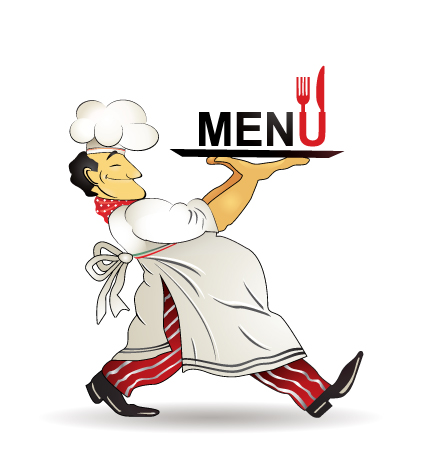 Trivia Question
Green Beans
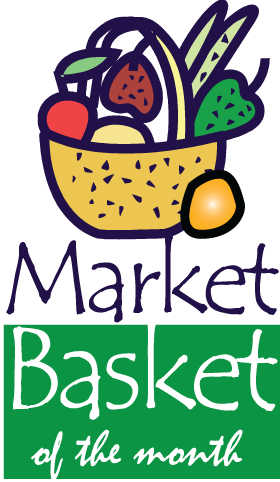 Which country was the first to put green beans on a menu?
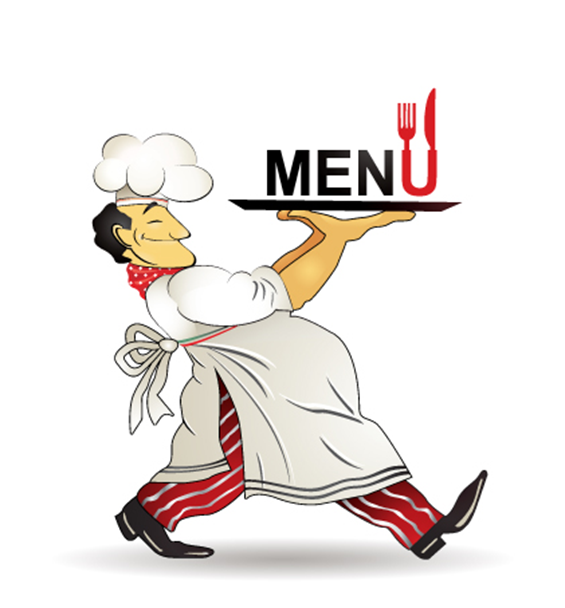 Answer - Trivia Question
Green Beans
Which country was the first to put green beans on a menu?
Answer:
France
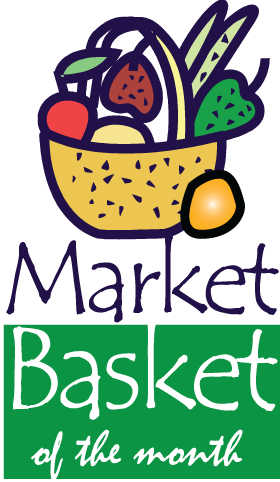